Modeling Atoms:
Bohr Diagrams
Bohr Model
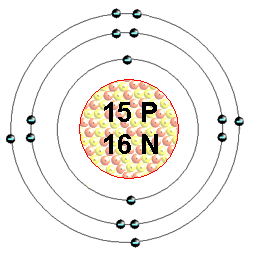 A Bohr Model is a diagram of the number of electrons in each of the energy level (shell) around the nucleus of an atom.
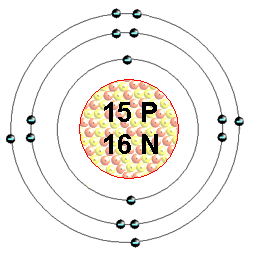 Bohr Model
Each shell can only hold a CERTAIN NUMBER of electrons:

First shell can only hold a maximum of 2 electrons 
2nd shell = 8,     3rd shell = 8,       4th = 18.

The outermost shell is called the VALENCE SHELL.
Practice: Draw a Bohr Diagram of Potassium
Practice: Draw a Bohr Diagram of Potassium
First find the number of protons by looking at its atomic number (19)
Now you know the number of electrons (19).
Place the electrons in corresponding shells at compass points (North, East, West, South). 
Remember that the first shell can only hold 2 electrons, next shell 8, 8, etc
Bohr Model of Potassium
Draw a Bohr Diagram of Nitrogen
Draw a Bohr Diagram of Nitrogen
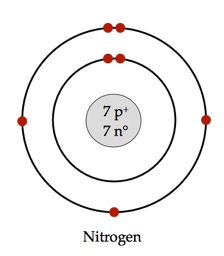 Draw a Bohr Diagram of Phosphorous
Bohr Model of Phosphorous:
18 p
22 n
What element is this?
[Speaker Notes: Argon]
18 p
22 n
What element is this?
If you know the number of protons, you know it’s atomic number.

Or count the electrons…
[Speaker Notes: Argon]
18 p
22 n
What element is this?
It has 2 + 8 + 8 = 18 electrons, and therefore 18 protons.
The element with atomic number of 18 is Argon.
[Speaker Notes: Argon]
What patterns do you notice?
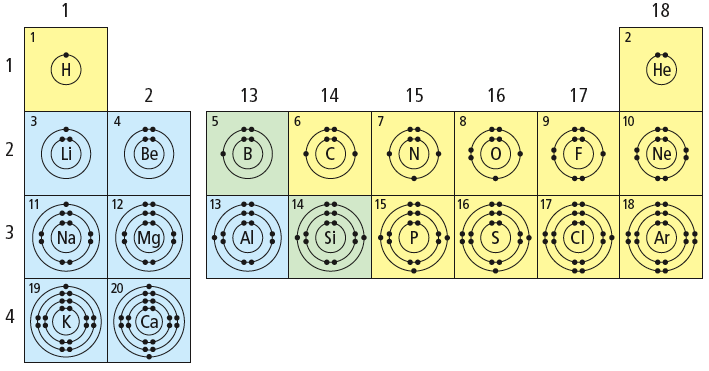 Patterns of Electron Arrangement in the Periodic Table
Have a look at the three Bohr models you drew. 
What relationship can you find between number of OCCUPIED SHELLS and the ROW that it is found on the periodic table?
Patterns of Electron Arrangement in the Periodic Table
Have a look at the three Bohr models you drew. 
What relationship can you find between number of OCCUPIED SHELLS and the ROW that it is found on the periodic table?

ROW = # of OCCUPIED SHELLS
Patterns of Electron Arrangement in the Periodic Table
Look at the Alkali Metals (Group 1).

What relationship can you find between number of VALENCE ELECTRONS and the COLUMN that it is found on the periodic table?
What patterns do you notice?
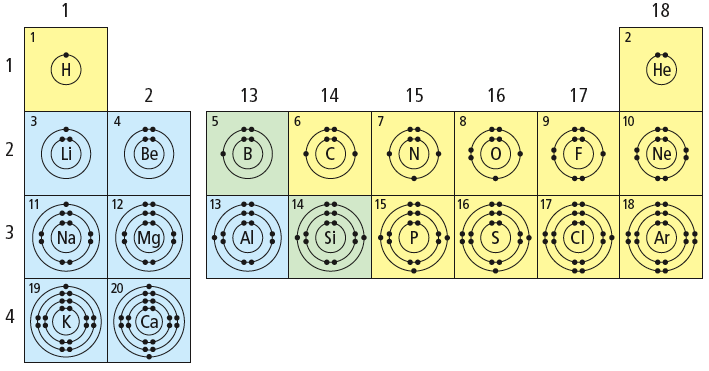 Patterns of Electron Arrangement in the Periodic Table
Look at the Alkali Metals (Group 1).

What relationship can you find between number of VALENCE ELECTRONS and the COLUMN that it is found on the periodic table?

GROUP/COLUMN # =  #VALENCE ELECTRONS
Group number determines the number of valence electrons
18 p
22 n
What about Argon?
It has 3 electron shells, so it is in period 3
It has 8 electrons in the outer (valence) shell, therefore it is a noble gas.
[Speaker Notes: Argon]
Patterns in the Periodic Table regarding electron arrangement
Elements in same family (group) have same number of valence electrons
Period (Row) = the number of occupied shells.
Practice Drawing Bohr Diagrams.
HW: Bohr WS
CYU page 223 #2,4,6, 9, 12,13
Why are Noble gases so stable?
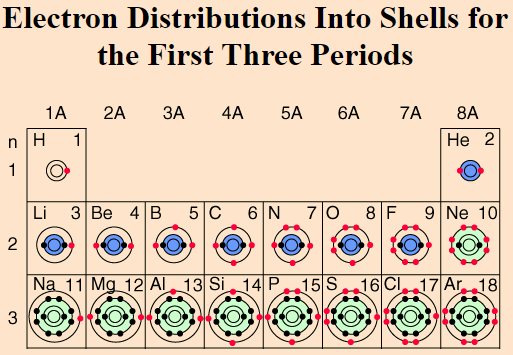 Noble gases have FILLED valence shells 
STABLE OCTECT = 8 electrons in the outermost shell.
This makes them very STABLE.
How do atoms become more stable?
Atoms want to look like Nobel Gases because they are very stable.
Atoms will attempt to obtain a STABLE OCTECT (8 electrons in their valence shell)
Atoms become more stable by GAINING or LOSING electrons in their valence shell.
Example: Sodium has 1 valence electron
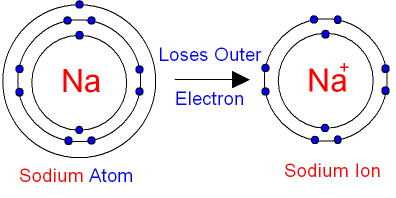 How does an atom become more stable?
To become more stable, this sodium atom will LOSE that outer electron.
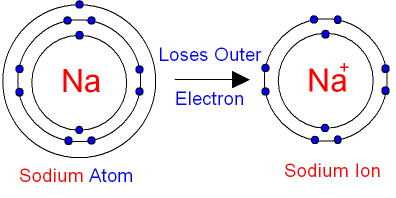 But what happens to sodium’s charge if it loses an electron?
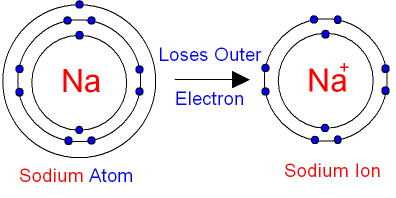 What happens to an atom’s charge if it gains or loses electrons?
It becomes POSITIVE.
An atom that has gained a charge is called an ION.
A positive ion is called a CATION.
A negative ion is called an ANION.
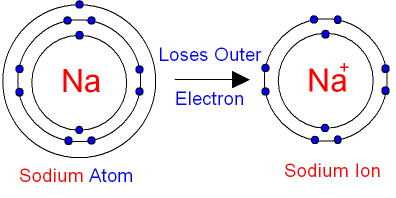 Atoms, Ions & Bohr Models
In a neutral atom:
The number of protons = electrons

In an  ION: 
You can calculate the # of electrons by taking 
#PROTONS – ION CHARGE (use the charge indicated in the upper right corner of each element on periodic table)
Example: Magnesium Atom
In a Neutral atom:
# protons _______
# neutrons _______
#  electrons ______
Magnesium Ion
# protons _______
# neutrons _______
#  electrons ______
(we got this by # protons – ion charge = 12- (+2) = 10
Another Example: Nitrogen
In a neutral atom:
# protons _______
# neutrons _______
#  electrons ______

In an ION
# protons _______
# neutrons _______
#  electrons ______
( we got this by #protons – ion charge = 7 – (-3) = 10
Quick Review
Find Sodium on the Periodic Table:
What is sodium’s atomic number? 
How may protons does sodium have?
How many neutrons does sodium have?
How many electrons does sodium have?
If you have an ION of sodium, what is it’s charge?
How many electrons in an ION of sodium?
Quick Review
Find Sodium on the Periodic Table:
What is sodium’s atomic number?   11
How may protons does sodium have? 11
How many neutrons does sodium have? 12
How many electrons does sodium have? 11
If you have an ION of sodium, what is it’s charge? +1
How many electrons in an ION of sodium? 10
Patterns of the Periodic Table and Ions
What is the charge of the ions of the ALKALI METALS?
 What is the charge of the ions of the ALKALI EARTH METALS?
What about the Transitions Metals?
Patterns of the Periodic Table and Ions
Metals tend to LOSE electrons and become positive ions (CATIONS).
Patterns on the other side
What is the charge of the ions of the HALOGENS (Group 17)?

Group 16?
Patterns on the other side
Non-metals tend to GAIN electrons, forming NEGATIVE IONS (anions).
Representing Ions
Charge of an ion is shown with SUPERSCRIPT:
            + or – to the upper right of the symbol:
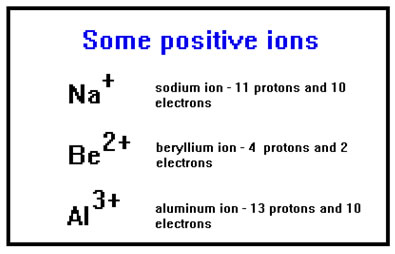 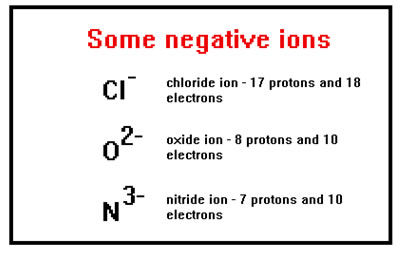 Bohr Model of an Ion
The Bohr Model indicates the charge with a      
 	“ + or – ” and brackets.
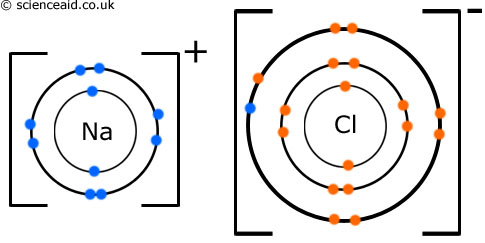 [Speaker Notes: Note]
Practice: Draw the Bohr model  for an aluminium atom and ion.
Practice: Draw the Bohr model  for an aluminium atom and ion.
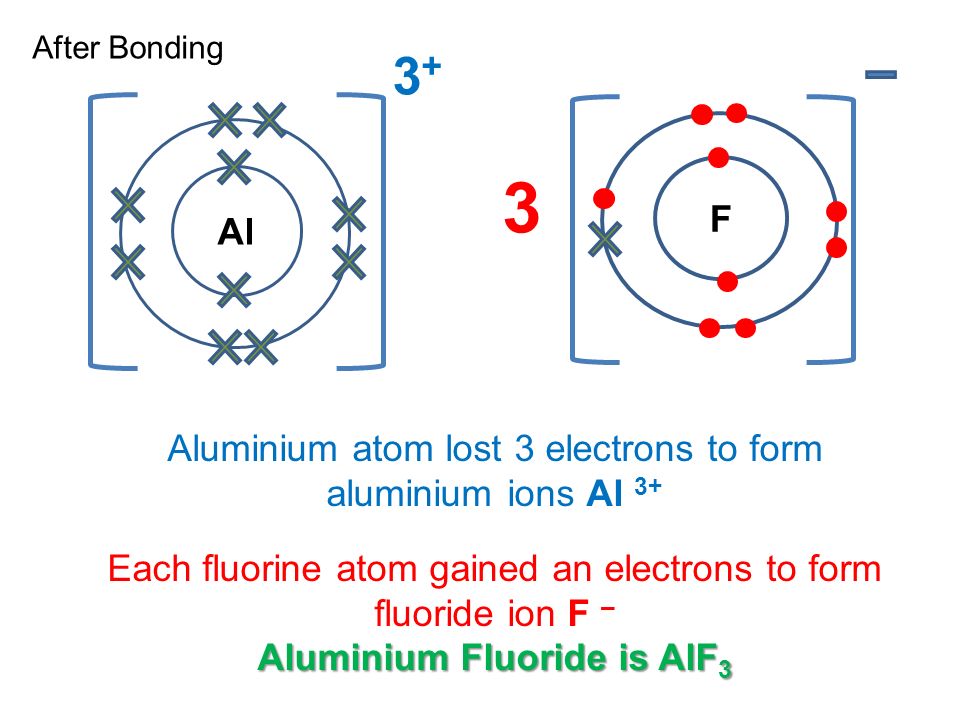 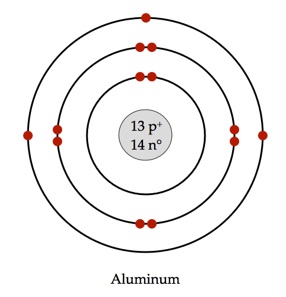 Homework
Bohr WS

https://www.youtube.com/watch?v=5PyVoMnRTlQ